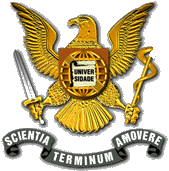 Interpretação do hemogramaQuestionário
LORENA LOBO DE FIGUEIREDO PONTES

2020
Questionário Hemograma 1
VCM = 87
HCM = 29
Sexo masculino, 32 anos, assintomático, equimoses ocasionais
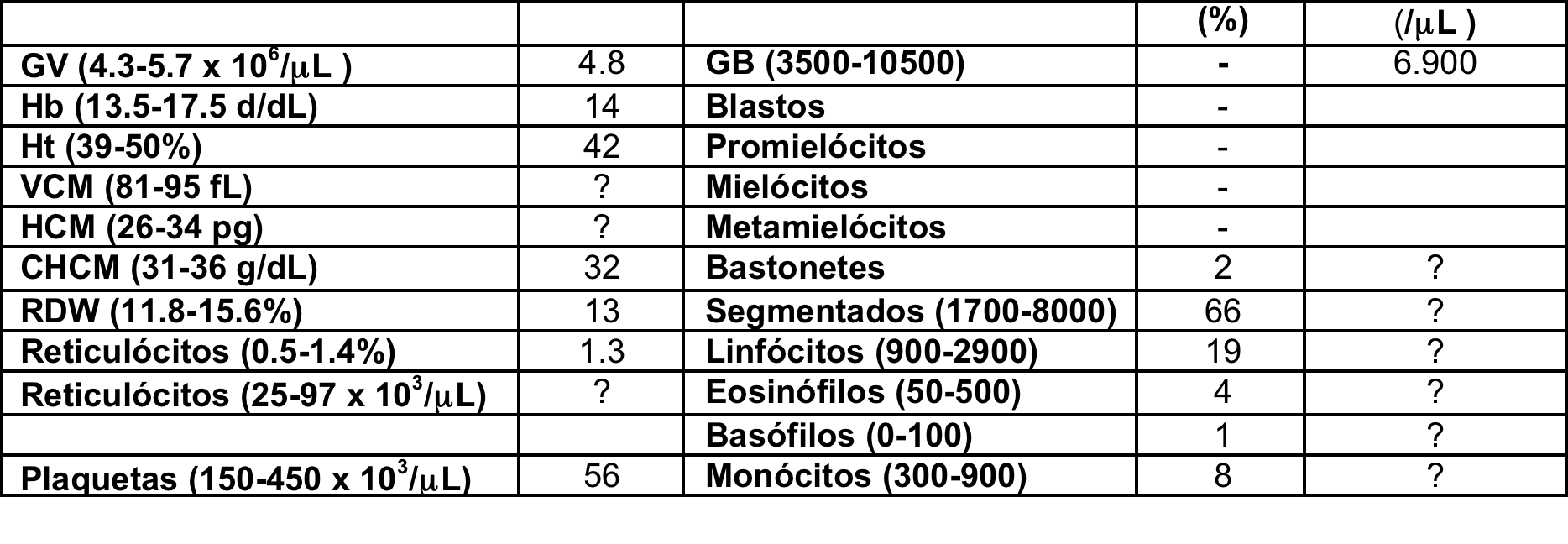 Hematoscopia: SV e SB sem alterações morfológicas; presença de megaplaquetas
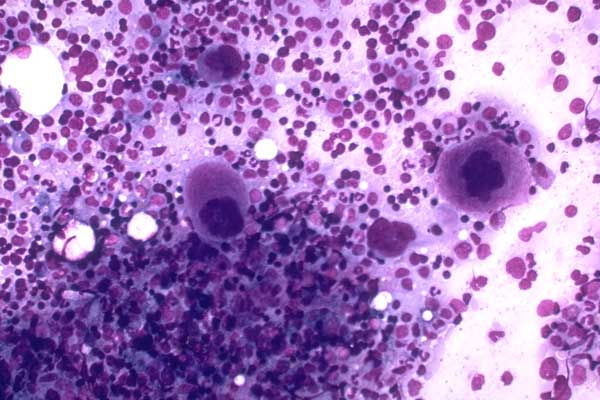 PMO
Trombocitopenia – imune
Fonte: Laboratório de Hematologia HCRP-USP
Questionário Hemograma 2
VCM = 80
HCM = 28
Sexo masculino, 53 anos, portador de IRC dialítica
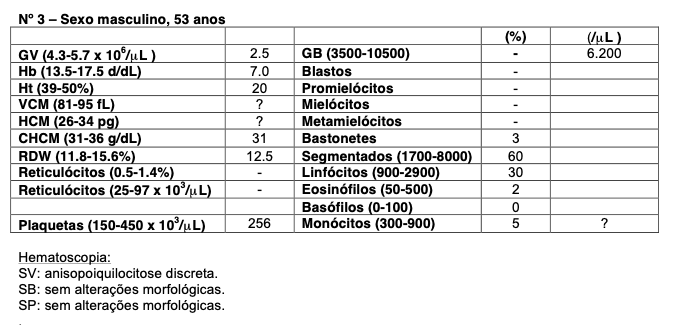 Anemia normocítica normocrômica
Fonte: Laboratório de Hematologia HCRP-USP
Questionário Hemograma 3
Sexo feminino, 72 anos, realizou hemograma de rotina
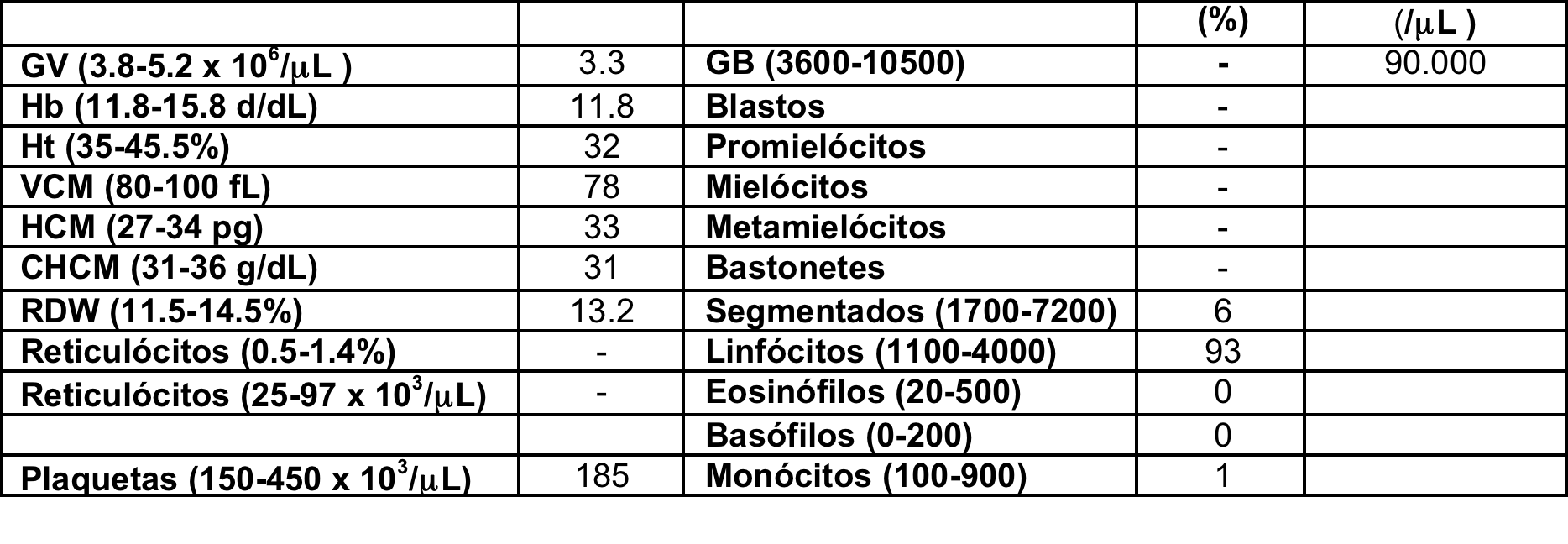 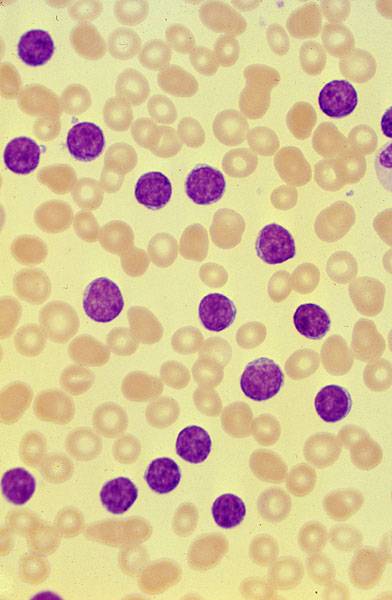 Hematoscopia: 
SV: discreta microcitose.
SB : predomínio de linfócitos de tamanho pequeno, monomórficos, alta relação N/C, cromatina condensada e citoplasma escasso. Presença de sombras nucleares no esfregaço.
SP: sem alterações morfológicas.
Leucocitose às custas de linfocitose
– leucemia linfoide crônica
Fonte: Laboratório de Hematologia HCRP-USP
Questionário Hemograma 4
Sexo feminino, 33 anos, astenia intensa e petéquias pelo corpo há 15 dias
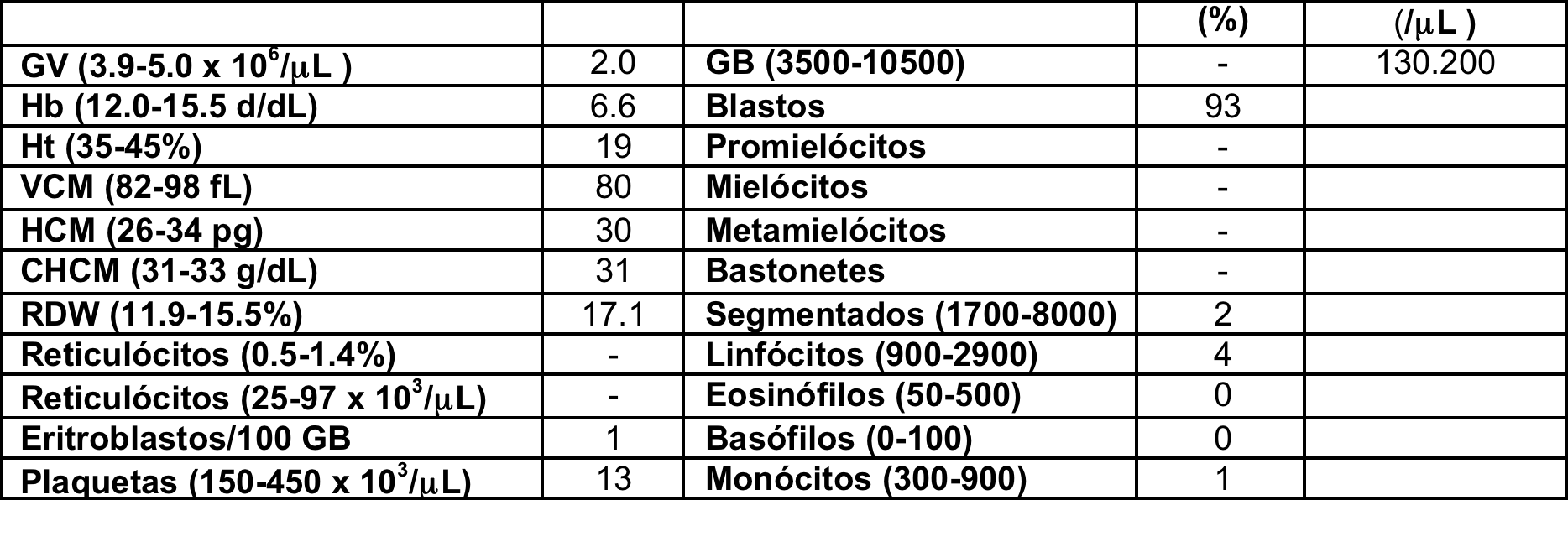 Hematoscopia:
SV: anisocitose às custas de microcitose.
SB: predomínio de células blásticas exibindo relação N/C elevada, núcleo com cromatina frouxa e 1-3 nucléolos visíveis, citoplasma basofílico e agranular.
SP: plaquetas muito reduzidas em número no esfregaço.
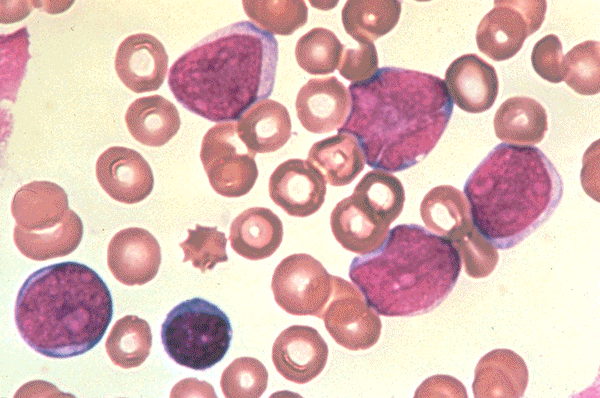 Leucocitose às custas de linfoblastos
– leucemia linfoide aguda
Fonte: Laboratório de Hematologia HCRP-USP
Questionário Hemograma 5
Sexo masculino, 48 anos, encaminhado após IAM
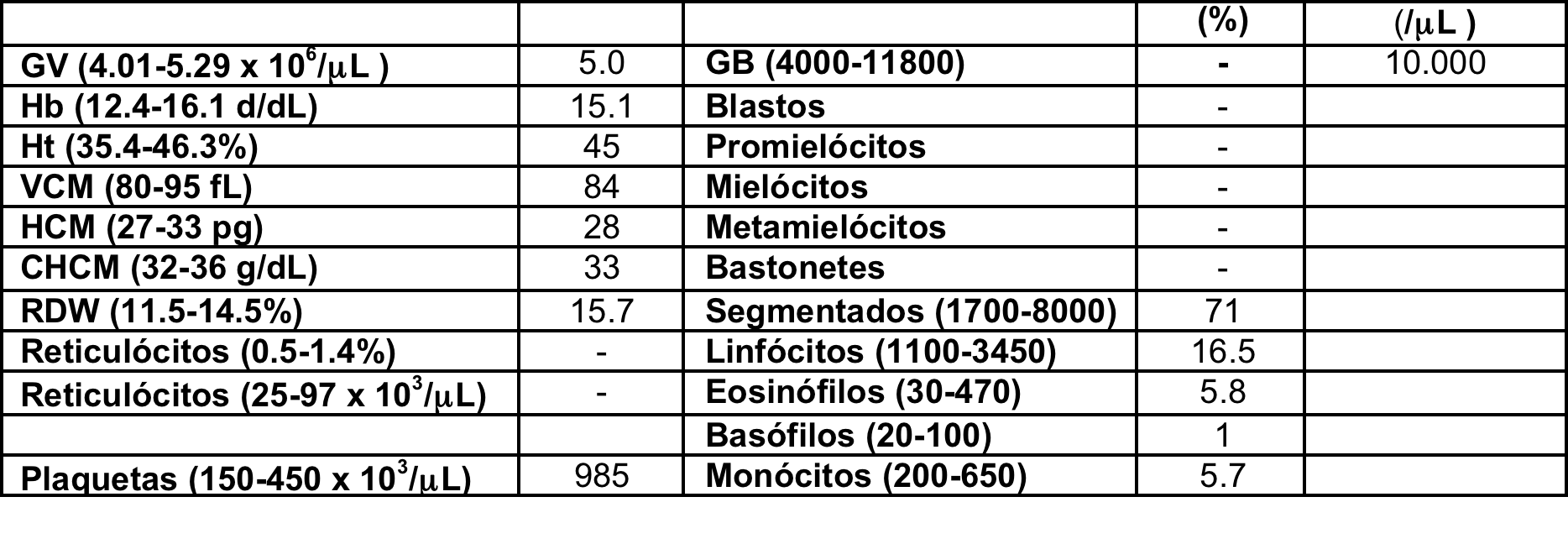 Hematoscopia: SV e SB sem alterações morfológicas; presença de plaquetas em número aumentado
Trombocitose 
– reacional? 
– Trombocitemia Essencial?
Fonte: Laboratório de Hematologia HCRP-USP
Questionário Hemograma 6
Sexo feminino, 42 anos, com tonturas e prurido há 6 meses
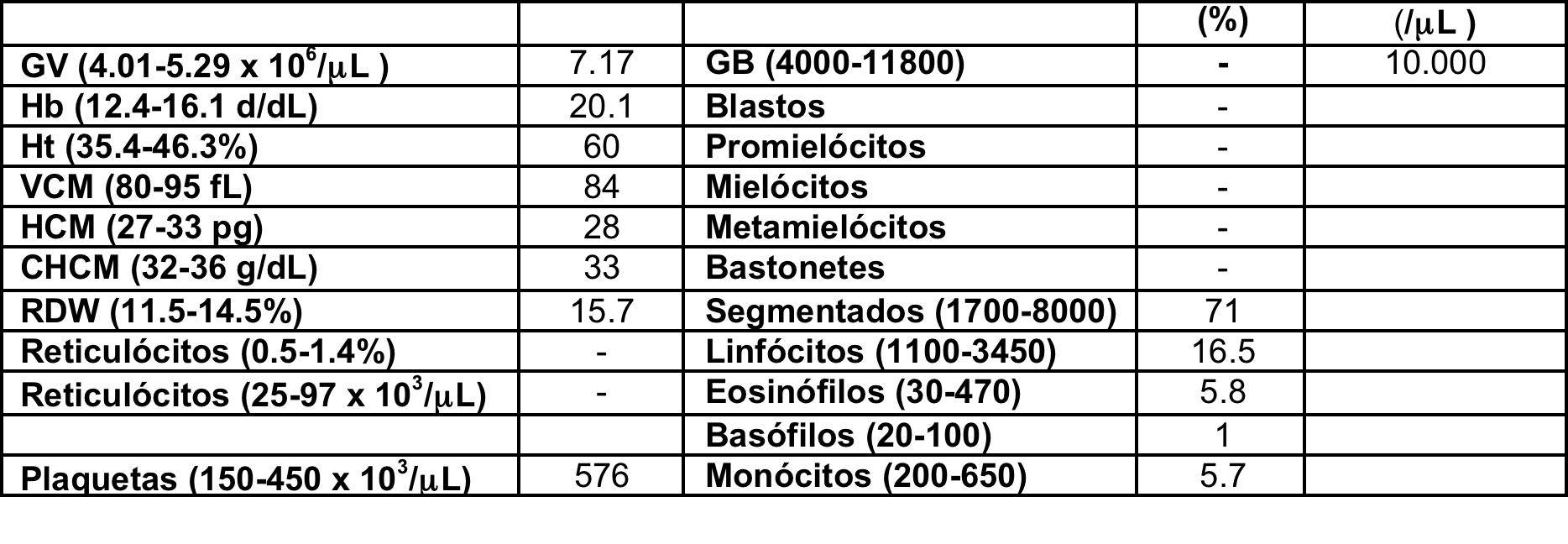 Eritrocitose (+ trombocitose)  - Policitemia primária (Vera)?
                                                  -  Policitemia secundária ?
Fonte: Laboratório de Hematologia HCRP-USP
Questionário Hemograma 7
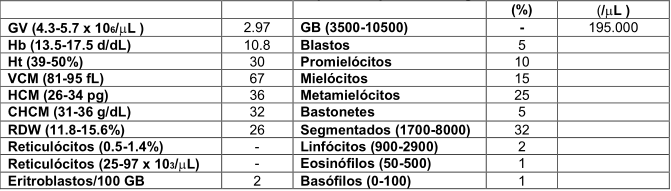 Sexo masculino, 30 anos, astenia leve e perda de peso de 10 Kg em 2 meses
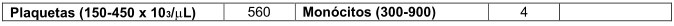 Leucocitose às custas de neutrofilia com desvio à esquerda – neoplasia mieloproliferativa
(Leucemia mieloide crônica)
Fonte: Laboratório de Hematologia HCRP-USP
Questionário Hemograma 8
Paciente do sexo feminino, 33 anos, foi encaminhada à Unidade de Emergência do HCRP com queixas de astenia, tosse e febre há 1 semana. O exame físico demonstrava palidez intensa, temperatura axilar de 390C, estertores no terço inferior do hemitórax direito, equimoses em membros inferiores e aumento das dimensões do baço, palpável a 6 cm do rebordo costal esquerdo. O hemograma mostrava: Hb=5.6 g/dL; Ht=17.8%; VCM=85; HCM=26; GB=22.500/μL (blastos=48%, neutrófilos segmentados=2%; linfócitos=45%; eosinófilos=2%; monócitos=3%); plaquetas=15.000/μL. Contagem de reticulócitos = 0.8% (30.000/μL).
Leucocitose às custas de mais de 20% de blastos –
(Leucemia aguda)
Interpretação do hemograma
[Speaker Notes: O Sistema hemostático preserva a integridade vascular mantendo um equilíbrio entre os processos fisiológicos que mantém o sangue no estado fluido e, ao mesmo tempo, previne o sangramento excessivo. Didaticamente, podemos classificar o sistema hemostático de acordo com seus componentes da hemostasia primária (vasos, palquetas e FVW) w hemostasia secundária (fatores da coagulação), sob os quais atuam o sistema hemolítico e os anticoagulantes naturais para manter a homeostase da coagulação. A perturbação desse equilíbrio pode resultar em hemorragia ou trombose. Enquanto o controle do sangramento requer a rápida formação do coágulo de fibrina nos locais de injúria vascular, a preservação da fluidez do sangue depende da integridade do endotélio vascular e de uma série de vias regulatórias que mantém as plaquetas num estado quiescente e o sistema de coagulação sob controle.]
Parâmetros do hemograma
Parâmetros diretos: 
 contagem de hemácias (GV)
 contagem de glóbulos brancos (GB) 
 contagem de plaquetas (PLQ)
 determinação do volume hemácias (VCM)
 dosagem de hemoglobina

Parâmetros indiretos: 
hematócrito
concentração de hemoglobina (CHCM) 

Outros: 
variação de volume de hemácias 
volume de plaquetas

Hematoscopia
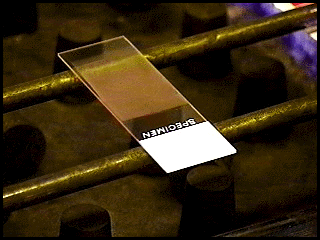 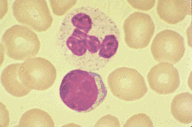 [Speaker Notes: O Sistema hemostático preserva a integridade vascular mantendo um equilíbrio entre os processos fisiológicos que mantém o sangue no estado fluido e, ao mesmo tempo, previne o sangramento excessivo. Didaticamente, podemos classificar o sistema hemostático de acordo com seus componentes da hemostasia primária (vasos, palquetas e FVW) w hemostasia secundária (fatores da coagulação), sob os quais atuam o sistema hemolítico e os anticoagulantes naturais para manter a homeostase da coagulação. A perturbação desse equilíbrio pode resultar em hemorragia ou trombose. Enquanto o controle do sangramento requer a rápida formação do coágulo de fibrina nos locais de injúria vascular, a preservação da fluidez do sangue depende da integridade do endotélio vascular e de uma série de vias regulatórias que mantém as plaquetas num estado quiescente e o sistema de coagulação sob controle.]
Valores de referência
Valores de referência - Mayo Clinic Laboratories
Índices hematimétricos
VCM = Ht/GV x 10 (fL)
VCM = volume corpuscular médio
HCM = Hb corpuscular média
HCM = Hb/GV x 10 (pg)
CHCM = concentração de Hb corpuscular média
CHCM = Hb/Ht x 100 (g/dL)
Anormalidades da série vermelha
Microcítica
Secundária
Primária
Normocítica
Macrocítica
Policitemia Vera
↑ eritropoetina
↓ VCM
(< 80 fL)
VCM normal
(80-100 fL)
↑ VCM
(> 100 fL)
Hemoglobina / Hematócrito  = anemia
Hemoglobina / Hematócrito  =  eritrocitose
Anemias normocíticas
Contagem de reticulócitos  
ou normal
Contagem de reticulócitos 
Deficiência de ferro precoce
Anemias das doenças crônicas:
Doença autoimune
Doença renal
Doença hepática
Doença endócrina
Doenças infecciosas
Defeitos da CTH:
Anemia aplástica
Aplasia pura de série vermelha
Síndrome mielodisplásica
Infiltração da medula óssea:
Neoplasias hematopoéticas
Tumores sólidos metastáticos
Mielofibrose idiopática ou secundária
Hemólise com desidratação 
ou fragmentação de hemácias: Esferocitose hereditária
Eliptocitose hereditária
Anemia Falciforme
Hemoglobinopatia C
AH microangiopática

Variantes de AH leves sem alteração das hemácias

Hiperesplenismo

Perda sanguínea aguda
Anemias microcíticas
Anemia ferropriva
Talassemias
Anemia das doenças crônicas:
Doenças autoimunes
Doenças infecciosas
Linfoma de Hodgkin
Anemias sideroblásticas
Hereditária
SMD com sideroblastos em anel
Intoxicação por chumbo
Hemoglobinopatias (C, E, H)
Piropoiquilocitose hereditária
Mielofibrose idiopática
Principais causas de anemia microcítica
Anemias macrocíticas
Contagem de reticulócitos  
ou normal
Contagem de reticulócitos 
MO hipoplástica
 Anemia Aplástica Adquirida
 Aplasia pura de série vermelha
 Anemias aplásticas hereditárias 
(Fanconi, Disceratose congênita, ...)
 Intoxicação alcoólica

MO displásica
 Intoxicação alcoólica 
 Síndrome mielodisplásica

MO megaloblástica
 Deficiência vitamina B12
 Deficiência ácido fólico
 Síntese anormal de DNA hereditária ou secundária à QT
Hemólise sem desidratação ou
fragmentação de hemácias

Doenças enzimáticas

Estomatocitose hereditária

Anemia hemolítica autoimune

Hemoglobinúria Paroxística Noturna
Causas de pancitopenia
Adaptado de: Gnanaraj J, et al. Blood Rev 2018 (32):361–367.
Anormalidades dos leucócitos
Blastos?
Linfocitose?
Neutrofilia?
Pancitopenia?
Leucopenia isolada?
Outras séries?
Leucocitose Isolada?
Granulocitopenia?
Linfopenia?
Leucócitos  = leucopenia
Leucócitos  =  leucocitose
Investigação de neutrofilia
Causas secundárias
Exercício físico rigoroso
Infecções bacteriana agudas e crônicas
Algumas infecções por vírus (varicela) e parasitas (amebíase)
Inflamação aguda e crônica grave – doenças auto-imunes, 
     necrose tecidual, infarto do miocárdio
Causas metabólicas – Sd. Cushing, tireotoxicose, cetoacidose diabética
Drogas – corticosteróides, G-CSF, lítio, nicotina
Hipersensibilidade a produtos químicos e envenenamentos
Causas primárias
Neoplasias mieloproliferativas
Leucemia mieloide crônica
Policitemia Vera
Trombocitemia essencial
Mielofibrose
Investigação de linfocitose
Causas secundárias
Infecções virais (sarampo, caxumba, rubéola, influenza, dengue...)
Algumas infecções bacterianas (coqueluche, brucelose, sífilis)
Algumas infecções por protozoários (toxoplasmose)
Distributivas - estresse (adrenalina, exercício físico rigoroso, trauma)
Miscelânea (tabagismo, reações alérgicas a drogas, pós-esplenectomia, hipertireodismo)
Causas primárias
Neoplasias B ou T maduras leucemizadas
Leucemia linfoide crônica
Outros Linfomas Não Hodgkin
Células imaturas?  Leucemia aguda
Outras anormalidades dos leucócitos
Monocitose
Neoplasias mieloproliferativas agudas e crônicas
 Infecções bacterianas, protozoários e vírus
 Doenças autoimunes (LES, AR)
 Doenças inflamatórias intestinais e doenças granulomatosas
 Miscelânea – pós-esplenectomia, recuperação de agranulocitose, neoplasias, cirrose hepática, reações a drogas
Monocitopenia
Uso de corticosteroides
Tricoleucemia
Outras anormalidades dos leucócitos
Eosinofilia
Primárias – Síndromes hipereosinofílicas, leucemia mieloide crônica
 Doenças alérgicas – asma, urticária, medicamentos
 Doenças fúngicas 
 Hipersensibilidade a drogas
 Linfomas – Linfoma de Hodgkin, Linfomas T
 Doenças inflamatórias intestinais
 Doenças autoimunes
 Doenças granulomatosas
 Imunodeficiências
Eosinopenia
Estresse
Uso de glicocorticóides
Neutropenia
Neutropenia crônica benigna
Neutropenia cíclica
Neutropenia congênita grave
Neutropenia imune
Neutropenia associada à leucemia LGL
Neutropenia secundária à SMD
Drogas
Linfopenia
Imunossupressão (corticosteroides, anticorpos monoclonais anti-linfocitários)
Infecções virais (HIV)
Sepse grave
Doenças autoimunes (LES, AR)
Sarcoidose
Tuberculose
Imunodeficiências congênitas
Anormalidades das plaquetas
Falha de produção?
Aumento da destruição?
Reacional?
Primária (NMP)?
Plaquetas  = trombocitopenia
Plaquetas  =  trombocitose
Investigação de trombocitopenia
Trombocitopenia
Esfregaço de sangue periférico
Grumos
Megaplaquetas
Hemólise
Alterações
da SV e SB
Checar
EDTA/citrato
Turnover
aumentado
Esquizócitos
presentes
Esquizócitos
ausentes
Alterações
 da MO
Pseudotrombo-
citopenia
PTI
CIVD
PTT
SHU
Sd. Evans
HPN
Drogas
Aplasia
Leucemia
Infiltração
SMD
Adaptado de: Lourenço DM. Trombocitopenias. Em: Zago, Falcão e Pasquini. 
Hematologia – Fundamentos e Prática, 2004.
Investigação de trombocitose
Causas secundárias
Anemia ferropriva
Esplenectomia
Infecções crônicas
Doenças inflamatórias crônicas
Doenças neoplásicas
Causas primárias
Trombocitemia essencial
Mielofibrose idiopática pré-fibrótica
Leucemia Mieloide Crônica
Síndromes mielodisplásicas
Leitura recomendada
Tefferi A. How to interpret and pursue an Abnormal Complete Blood Cell Count in Adults. Mayo Clin Proc 2005; 80(7): 923-936.  

Comar, SR; Pasquini R. Bases Técnica do hemograma e suas Aplicações. Em: Zago, Falcão e Pasquini - Hematologia Fundamentos e Prática 2004.

Gualandro SM. Análise do Exame Hematológico. Alterações dos eritrócitos. Em: Zago, Falcão e Pasquini - Hematologia Fundamentos e Prática 2004.

Niero-Melo L; Ruiz e Rezende LS; Gaiolla RD. Leucocitoses e leucopenias. Alterações sanguíneas em doenças não hematológicas. Em: Zago, Falcão e Pasquini - Hematologia Fundamentos e Prática 2004.
Obrigada!